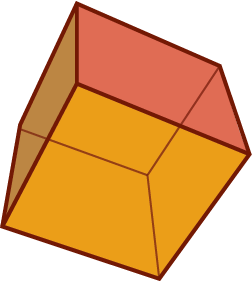 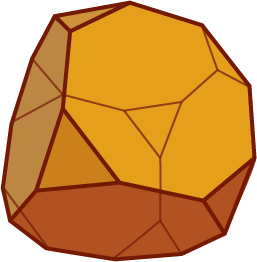 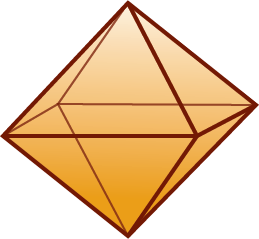 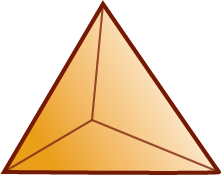 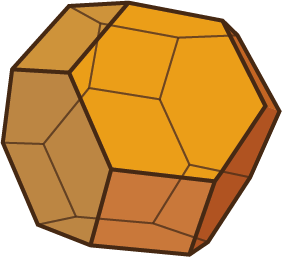 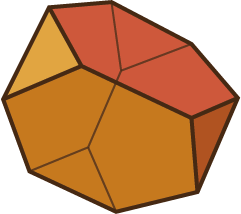 Truncated octahedron
Truncated tetrahedron
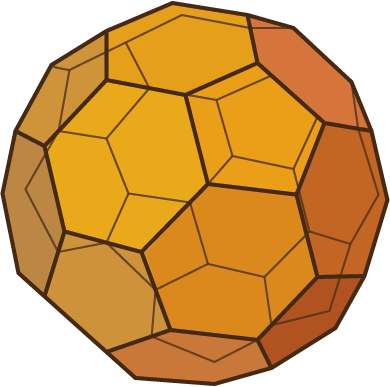 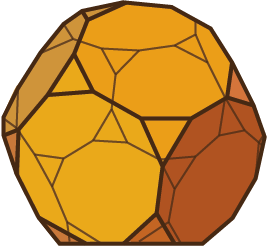 Truncated icosahedron
Truncated dodecahedron